ЕГЭ-2020 Пишем сочинение ЕГЭ по русскому языку
Блинов Андрей Иосифович
Задание 27Сочинение
ФОРМУЛИРОВКА ЗАДАНИЯ
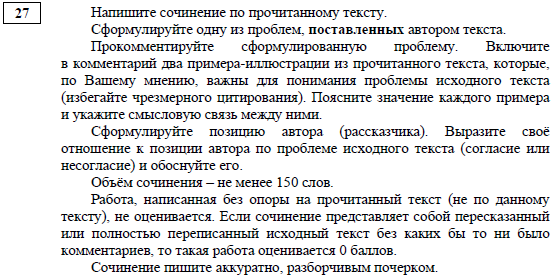 Плюсы и минусы сочинения, написанного по шаблону (клише)
Плюсы:
Легко научиться самостоятельно оформлять «свои мысли» на бумаге, запомнив лишь некий алгоритм выполнения задания.
Без проблем набирается «нужное» количество слов. 
Не упускаются из виду никакие детали, приносящие баллы при оценивании работы экспертами.
Минусы:
Невозможность проявления индивидуальности, однотипность работ, похожесть на все другие работы.
Высокая вероятность допущения логических и фактических ошибок.
Некоторые общие рекомендации
Помните о ВВП (вопросы, выбор, последний абзац).
Комментарий – это обращение к содержанию исходного текста, к которому проще всего приступить через составление предложения с деепричастным оборотом (рассуждая, размышляя, сопоставляя и т.п. – если основным типом речи является рассуждение; рассказывая, вспоминая (нежелательно - повествуя) – если основным типом речи является повествование; описывая, изображая – если основным типом речи является описание).
Аргумент – доказательство собственной правоты!
По правилам построения текста-рассуждения вводная и заключительная части должны быть состыкованы.
Пример построения текста по критериям, оценивающим содержание
Пишем сочинение по тексту
Два богача
Когда при мне превозносят богача Ротшильда, который из громадных своих доходов уделяет целые тысячи на воспитание детей, на лечение больных, на призрение старых – я хвалю и умиляюсь.
Но, и хваля и умиляясь, не могу я не вспомнить об одном убогом крестьянском семействе, принявшем сироту-племянницу в свой разорённый домишко.
– Возьмём мы Катьку, – говорила баба, – последние наши гроши на неё пойдут, – не на что будет соли добыть, похлёбку посолить...
– А мы её... и не солёную, – ответил мужик, её муж.
Далеко Ротшильду до этого мужика!
(И.С. Тургенев)
Критерий 1.Формулировка проблем исходного текста.
Выберите все удачно сформулированные на ваш взгляд проблемы по стихотворению в прозе И.С. Тургенева «Два богача».
Проблема обездоленности детей-сирот и несправедливости современного устройства общества. (Справедливо ли современное устройство общества, в котором так много обездоленных детей-сирот?)
Проблема сытости одних и бедности других. (Как в нашем мире уживаются противоположности: ни в чём не нуждающиеся люди и люди, едва сводящие концы с концами?)
Проблема соизмеримости поступков. (Можно ли измерить величину отзывчивости и сострадания?)
Проблема сострадания, человечности, жертвенности. (Какую цену готовы заплатить разные люди за то, чтобы помочь  тем, кто в этом нуждается? Чем готовы они пожертвовать?)
Проблема взаимоотношения полов. (Насколько желание помочь нуждающимся в чём-либо людям зависит от пола человека?)
Критерий 1.Формулировка проблем исходного текста.
Выберите все удачно сформулированные на ваш взгляд проблемы по стихотворению в прозе И.С. Тургенева «Два богача».
Проблема обездоленности детей-сирот и несправедливости современного устройства общества. (Справедливо ли современное устройства общества, в котором так много обездоленных детей-сирот?)
Проблема сытости одних и бедности других. (Как в нашем мире уживаются противоположности: ни в чём не нуждающиеся люди и люди, едва сводящие концы с концами?)
Проблема соизмеримости поступков. (Можно ли измерить величину отзывчивости и сострадания?)
Проблема сострадания, человечности, жертвенности. (Какую цену готовы заплатить разные люди за то, чтобы помочь  тем, кто в этом нуждается? Чем согласны они пожертвовать?)
Проблема взаимоотношения полов. (Насколько желание помочь нуждающимся в чём-либо людям зависит от пола человека?)
Критерий 1.Формулировка проблем исходного текста.
Почему именно эти проблемы?
Критерий 2.Комментарий к сформулированной проблеме.
Что из представленного ниже можно написать в качестве комментария к сформулированной(ым) проблеме(ам) ИТ?
Богач Ротшильд, узнав о существовании детей-сирот, из громадных своих доходов выделил тысячи на воспитание детей, чтобы убогие крестьянские семьи, подобные описываемой И.С. Тургеневым, могли едать солёную похлёбку.
Богач Ротшильд не захотел брать к себе на воспитание девочку-сиротку, хотя знал, что из-за этого семья мужика будет есть несолёную похлёбку. 
Ротшильд относится к тому небольшому числу богачей, которое периодически выделяет деньги на воспитание детей и призрение старых. 
Баба сразу во всём поддержала мужа, когда тот решил принять в их убогий домишко племянницу-сиротку. 
Мужик был готов пожертвовать последним, чтобы помочь осиротевшей племяннице.
Критерий 2.Комментарий к сформулированной проблеме.
Что из представленного ниже можно написать в качестве комментария к сформулированной(ым) проблеме(ам) ИТ?
Богач Ротшильд, узнав о существовании детей-сирот, из громадных своих доходов выделил тысячи на воспитание детей, чтобы убогие крестьянские семьи, подобные описываемой И.С. Тургеневым, могли едать солёную похлёбку.
Богач Ротшильд не захотел брать к себе на воспитание девочку-сиротку, хотя знал, что из-за этого семья мужика будет есть несолёную похлёбку. 
Ротшильд относится к тому небольшому числу богачей, которое периодически выделяет деньги на воспитание детей и призрение старых. 
Баба сразу во всём поддержала мужа, когда тот решил принять в их убогий домишко племянницу-сиротку. 
Мужик был готов пожертвовать последним, чтобы помочь осиротевшей племяннице.
Критерий 3.Отражение позиции автора исходного текста.
В каких из предложенных вариантов отражена позиция автора?
Тургенев, на мой взгляд, поддерживает бабу, которая отговаривает мужа брать сиротку в дом. Не могу не согласиться с ними: надо быть полными глупцами, чтобы обрекать на жалкое существование не только других, но и себя. 
Хваля двух «богачей» и умиляясь ими, Тургенев отдаёт предпочтение мужику, который приносит бóльшую жертву, отдавая сиротке последнее, в то время как Ротшильд выделяет немалые средства, нехватки которых никак не ощутит. 
Тургенев осуждает Ротшильда за то, что тот выделяет не достаточно большие средства на содержание детей-сирот и стариков. 
Хваля двух «богачей», Тургенев призывает своих читателей отказаться от приёма соли, потому что ничего хорошего для здоровья от соли ждать не приходится.
Тургенев в исходном тексте не выражает прямо своего отношения к тому, о чём он говорит, поэтому каждый понимает данное произведение по-своему.
Критерий 3.Отражение позиции автора исходного текста.
В каких из предложенных вариантов отражена позиция автора?
Тургенев, на мой взгляд, поддерживает бабу, которая отговаривает мужа брать сиротку в дом. Не могу не согласиться с ними: надо быть полными глупцами, чтобы обрекать на жалкое существование не только других, но и себя. 
Хваля двух «богачей» и умиляясь ими, Тургенев отдаёт предпочтение мужику, который приносит бóльшую жертву, отдавая сиротке последнее, в то время как Ротшильд выделяет немалые средства, нехватки которых никак не ощутит. 
Тургенев осуждает Ротшильда за то, что тот выделяет не достаточно большие средства на содержание детей-сирот и стариков. 
Хваля двух «богачей», Тургенев призывает своих читателей отказаться от приёма соли, потому что ничего хорошего для здоровья от соли ждать не приходится.
Тургенев в исходном тексте не выражает прямо своего отношения к тому, о чём он говорит, поэтому каждый понимает данное произведение по-своему.
Критерий 3.Важность правильного определения авторской позиции.
Бытует мнение, что неправильно не соглашаться с автором исходного текста, но это не совсем так: иногда мы не соглашаемся с автором потому, что он иронизирует, а мы не видим иронии, чувствуя, что нас призывают к чему-то не совсем хорошему (см., например, текст по Ф.М. Достоевскому о вранье из «Дневника писателя» - текст 29 из сборника «120 текстов ЕГЭ по русскому языку»); иногда потому, что не видим разницы между автором и автором-повествователем, автором и героем-рассказчиком (например, текст по М. Агееву о матери, принёсшей за учёбу деньги – текст 3 того же сборника). Разумеется, что в обоих приведённых выше примерах авторские позиции согласуются с общепринятыми моральными принципами: нельзя обманывать других, матерей нужно любить, ценить и беречь. 
Иногда же мы не соглашаемся с автором потому, что придерживаемся иного мнения, на что имеем полное право.
Критерий 4Отношение к позиции автора по проблеме исходного текста (с обоснованием)
Напомню: совсем не обязательно соглашаться с автором исходного текста. Однако помимо согласия или несогласия может быть что-то среднее: в чём-то мы можем быть с ним согласны, а в чём-то – нет.
Варианты начала абзаца
СОГЛАСИЕ: 1. Я полностью согласен с великим русским писателем. 2. Мне близка позиция великого русского писателя. 3. Я придерживаюсь той же точки зрения. 4. Не могу не согласиться с великим русским писателем... 
СЕРЕДИНА : 1. Я во многом согласен с великим русским писателем. 2. Многое из позиции писателя мне близко. 3. Я отчасти согласен с такой позицией. 4. Могу согласиться с писателем лишь наполовину...
НЕСОГЛАСИЕ: 1. К сожалению, я не согласен с великим русским писателем. 2. При всём моём уважении к великому русскому писателю не могу  с ним согласиться. 3. Увы, у меня противоположное мнение...
Критерий 4Обоснование
СОГЛАСИЕ С АВТОРОМ и возможные АРГУМЕНТЫ
Будучи идеалистом, я полностью согласен с великим русским писателем, а главным аргументом, доказывающим истинность такой мысли является всем известная притча из Библии о бедной вдове, положившей в сокровищницу самую мелкую монету. Иисус же сказал своим ученикам, что эта женщина положила больше всех, ибо все клали от избытка своего, а она от бедности своей положила всё, что имеет. 
Вторым аргументом может послужить рассказ Л.Н. Толстого «Чем люди живы», в котором низвергнутый ангел познал главную истину – люди живы любовью к ближним (из-за неё сапожник с женою, жившие в убогой лачужке, приютили постороннего человека, а женщина удочерила двух девочек-сироток). 
МОГУТ БЫТЬ И ДРУГИЕ АРГУМЕНТЫ!  Например, «Господин из Сан-Франциско» И.А. Бунина. Важно научиться при этом «возводить мосты» к аргументам.
Критерий 4Обоснование
«СЕРЕДИНА» (и ДА, и НЕТ // ни ДА, ни НЕТ)
(2)Я во многом согласен с великим русским писателем: действительно, мужик принёс бóльшую жертву, отдав последнее, однако тем самым он смог помочь только одной девочке, а Ротшильд, скорее всего, спас от верной гибели многих. При этом помощь бедного крестьянина оказывалась близкому человеку, а помощь Ротшильда  - совсем посторонним людям.  
Справедливости ради скажу, что и близкие люди не всегда готовы помочь. Достаточно вспомнить Иудушку Головлёва из романа «Господа Головлёвы» М.Е. Салтыкова-Щедрина, который не пожалел не только племянников, но и собственную мать. Не лучше к своим кровным родственникам относился и Дикой из драмы Островского «Гроза»: Савёл Прокофьевич ни дня не мог прожить без ругани и брани. Доставалось всем, в том числе племяннику Борису, получение наследства которого зависело от воли всегда всем и всеми не довольного дяди.
Критерий 4Обоснование
НЕСОГЛАСИЕ С АВТОРОМ и возможные АРГУМЕНТЫ
(3) При всём моём уважении к великому русскому писателю не могу  с ним согласиться. Совсем не обязательно, что Ротшильд в подобной ситуации не поступил бы так же, как и бедный мужик. Кроме того, нельзя быть такими идеалистами: либерал-идеалист Павел Кирсанов из романа И.С. Тургенева «Отцы и дети», мне кажется, гораздо менее полезен для общества, чем нигилист Базаров. И вообще пора людям избавляться от нахлебничества. Недаром говорят, что при желании помочь голодному человеку надо давать ему не рыбу, а удочку, чтобы этот человек сам смог поймать себе рыбу.
Критерий 5Абзацное членение. Логика.
Общее
Разумеется, абзацное членение имеет лишь опосредованное отношение к содержанию сочинения: красная строка появляется при переходе с одной мысли на другую. А вот логика к содержанию имеет непосредственное отношение: при написании работы не должны нарушаться причинно-следственные связи, сопоставляемые явления и предметы должны быть соразмерными (глупо, например, рассуждать о том, что важнее – закон всемирного тяготения или мама) и т.д. Однако об этом поговорим позже. 
Сейчас же нам пора завершить наше сочинение, а для этого необходимо написать заключение, в котором, как мы помним, должны быть представлены выводы, возвращающие нас к самому началу нашего рассуждения (состыковка начала и конца).
Критерий 5Абзацное членение. Логика.
Возвращаемся к вводной части. 
Давайте вернёмся к началу и вспомним, какие проблемы нами были увидены:  
Проблема соизмеримости поступков. (Можно ли измерить величину отзывчивости и сострадания?)
Проблема сострадания, человечности, жертвенности. (Какую цену готовы заплатить разные люди за то, чтобы помочь  тем, кто в этом нуждается? Чем согласны они пожертвовать?)
Получим начало: 
«Можно ли измерить величину отзывчивости и сострадания? Какую цену готовы заплатить разные люди за то, чтобы помочь тем, кто в этом нуждается? Чем согласны они пожертвовать?» – вопросы, возникающие при знакомстве со стихотворением в прозе И.С. Тургенева «Два богача».
Критерий 5Абзацное членение. Логика.
Три типа заключения из-за трёх разных точек зрения при учёте вводной части. 
 (1)Именно на таких способных на отзывчивость и сострадание людях, как бедный мужик из тургеневского произведения или персонажи толстовского рассказа, держится наш мир. Они способны пожертвовать многим не только ради близких, но и для облегчения жизни чужих людей. 
(2)Мне кажется, что не так важна величина отзывчивости и сострадания, как то, что они есть. Неплохо было бы к тому же, если бы люди научились не только жертвовать чем-то, но и иметь на то возможность, обеспечивая себя материально, проявляя заботу о близких. Тогда и щи будут солёными, и сироты сыты и обогреты. 
(3)По-моему, не совсем правильно измерять величину отзывчивости и сострадания, гораздо важнее научиться рациональности: если мы всем предоставим возможность самостоятельно себя обеспечивать, то и сострадать никому не придётся. Как известно, жалость унижает человека, а нам и жалеть никого не понадобится.
СочинениеОбщая часть
«Можно ли измерить величину отзывчивости и сострадания? Какую цену готовы заплатить разные люди за то, чтобы помочь тем, кто в этом нуждается? Чем согласны они пожертвовать?» – вопросы, возникающие при знакомстве со стихотворением в прозе И.С. Тургенева «Два богача». 
Сопоставляя между собой «богачей», писатель говорит о двух типах богатства: материальном (воплощённом в Ротшильде) и духовном (воплощённом в мужике, приютившем сиротку). При этом Ротшильд относится к тому небольшому числу богачей, которое периодически выделяет деньги на воспитание детей и призрение старых, а мужик был готов пожертвовать последним, чтобы помочь осиротевшей племяннице. 
Хваля двух «богачей» и умиляясь ими, Тургенев отдаёт предпочтение мужику, который приносит бóльшую жертву, отдавая сиротке последнее, в то время как Ротшильд выделяет немалые средства, нехватки которых никак не ощутит. А иначе и быть не может: для истинного гуманиста, каким был автор данного стихотворения, духовное всегда выше материального.
Сочинение (продолжение)Первый вариант – согласились
Будучи идеалистом, я полностью согласен с великим русским писателем, а главным аргументом, доказывающим правоту такой мысли является всем известная притча из Библии о бедной вдове, положившей в сокровищницу самую мелкую монету. Иисус же сказал своим ученикам, что эта женщина положила больше всех, ибо все клали от избытка своего, а она от бедности своей положила всё, что имеет. 
Вторым аргументом может послужить рассказ Л.Н. Толстого «Чем люди живы», в котором низвергнутый ангел познал главную истину – люди живы любовью к ближним (из-за неё сапожник с женою, жившие в убогой лачужке, приютили постороннего человека, а женщина удочерила двух девочек-сироток).
Именно на таких способных на отзывчивость и сострадание людях, как бедный мужик из тургеневского произведения или персонажи толстовского рассказа, держится наш мир. Они способны пожертвовать многим не только ради близких, но и для облегчения жизни чужих людей.
Сочинение (продолжение)Второй вариант – согласились отчасти
Я во многом согласен с великим русским писателем: действительно, мужик принёс бóльшую жертву, отдав последнее, однако тем самым он смог помочь только одной девочке, а Ротшильд, скорее всего, спас от верной гибели многих. При этом помощь бедного крестьянина оказывалась близкому человеку, а помощь Ротшильда  - совсем посторонним людям.  
Справедливости ради скажу, что и близкие люди не всегда готовы помочь. Достаточно вспомнить Иудушку Головлёва из романа «Господа Головлёвы» М.Е. Салтыкова-Щедрина, который не пожалел не только племянников, но и собственную мать. Не лучше к своим кровным родственникам относился и Дикой из драмы Островского «Гроза»: Савёл Прокофьевич ни дня не мог прожить без ругани и брани. Доставалось всем, в том числе племяннику Борису, получение наследства которого зависело от воли всегда всем и всеми не довольного дяди.
Мне кажется, что не так важна величина отзывчивости и сострадания, как то, что они есть. Неплохо было бы к тому же, если бы люди научились не только жертвовать чем-то, но и иметь на то возможность, обеспечивая себя материально, проявляя заботу о близких. Тогда и щи будут солёными, и сироты сыты и обогреты.
Сочинение (продолжение)Третий вариант – не согласились
При всём моём уважении к великому русскому писателю не могу  с ним согласиться. Совсем не обязательно, что Ротшильд в подобной ситуации не поступил бы так же, как и бедный мужик. Кроме того, нельзя быть такими идеалистами: либерал-идеалист Павел Кирсанов из романа И.С. Тургенева «Отцы и дети», мне кажется, гораздо менее полезен для общества, чем нигилист Базаров. И вообще пора людям избавляться от нахлебничества. Недаром говорят, что при желании помочь голодному человеку надо давать ему не рыбу, а удочку, чтобы этот человек сам смог поймать себе рыбу.
По-моему, не совсем правильно измерять величину отзывчивости и сострадания, гораздо важнее научиться рациональности: если мы всем предоставим возможность самостоятельно себя обеспечивать, то и сострадать никому не придётся. Как известно, жалость унижает человека, а нам и жалеть никого не понадобится.
СТАТИСТИКА: 1 вариант – 269 слов; 2 вариант – 311 слов; 3 вариант – 261 слово.
Пример построения текста по критериям, оценивающим содержание
Спасибо за внимание!
Мой ник в ВК – blinovrus
Мой сайт – http://aiblinov.ru